Муниципальная стажировочная площадка «Внедрение муниципальной модели речевого развития детей дошкольного возраста»
СТРУКТУРА ФРОНТАЛЬНЫХ  ЗАНЯТИЙ   ПО подготовке к  ОБУЧЕНИЮ   ГРАМОТЕ СТАРШИХ ДОШКОЛЬНИКОВ





Артемьева М.В., учитель-логопед
МАДОУ ЦРР «ДДС №16 «Берёзка»





Добрянка, 2021г.
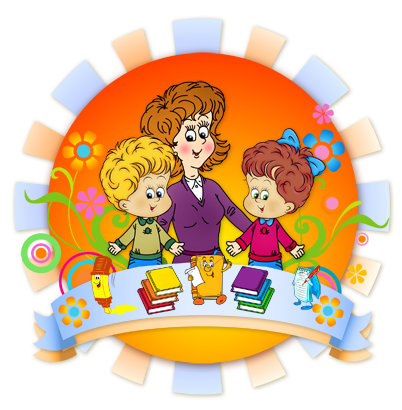 Грамота – это овладение умением читать и писать тексты. Излагать свои мысли в письменной форме, понимать при чтении не только значение отдельных слов и предложений, но и смысл текста, то есть овладение письменной речью
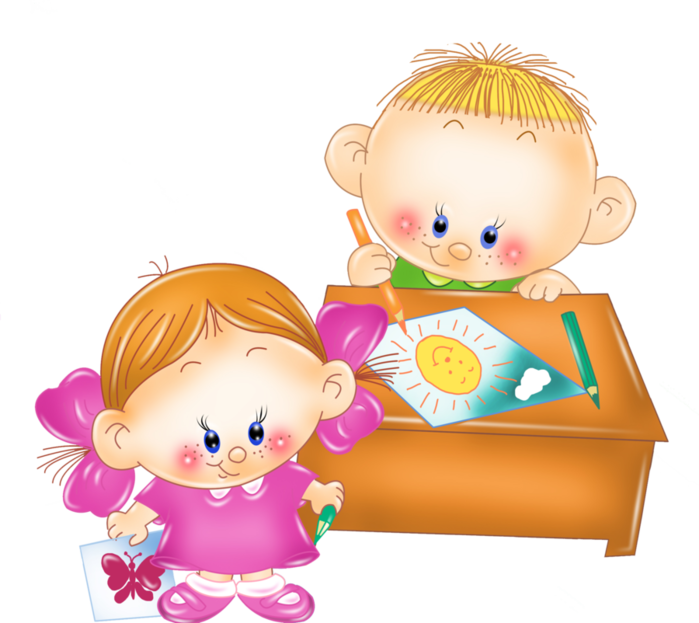 Обучение грамоте  
это целенаправленный, систематический процесс по подготовке к овладению письмом и чтением

Фонематический слух – это восприятие звуков речи, узнавание и их различение, способность ребенка к анализу и синтезу речевых звуков.
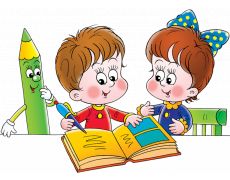 Актуальность
Обучение грамоте детей дошкольного возраста необходимо, потому что:
 требования начальной школы стали выше, и многие родители искренне заинтересованы в обучении детей чтению;
 появилось много трудностей в обучении детей письму и чтению в школе;
 не все дети справляются с темпом, предложенным школьной программой;
 обучение грамоте в детском саду является предупреждением дислексии и дисграфии и поможет ребёнку избежать некоторых специфических ошибок.
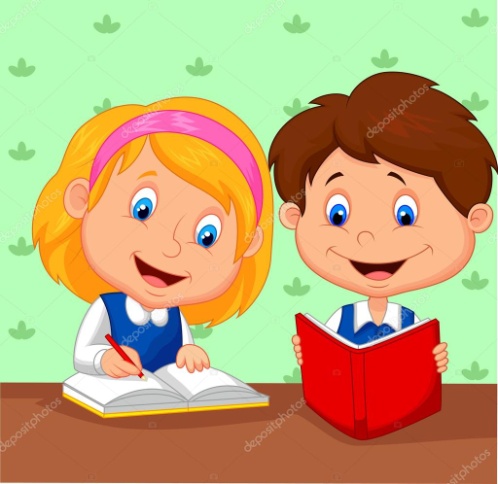 Цель: 
сформировать у детей необходимую готовность к обучению грамоте
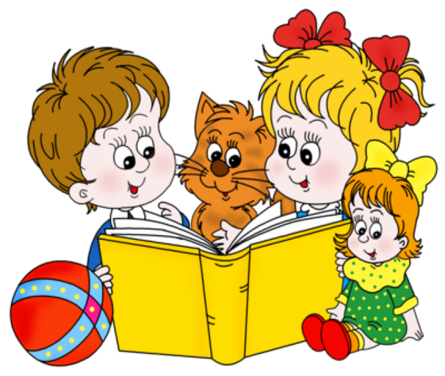 Задачи: 
1. Способствовать развитию фонематического восприятия и правильного произношения звуков русского языка: умения вслушиваться в слово, выделять звуки, различать звуки, близкие по звучанию.
2. Научить звуко-слоговому анализу и синтезу слов, анализу и синтезу предложений.
3. Активизировать устную речь детей, учить изменять и образовывать новые слова, наблюдать, сравнивать и обобщать явления языка.
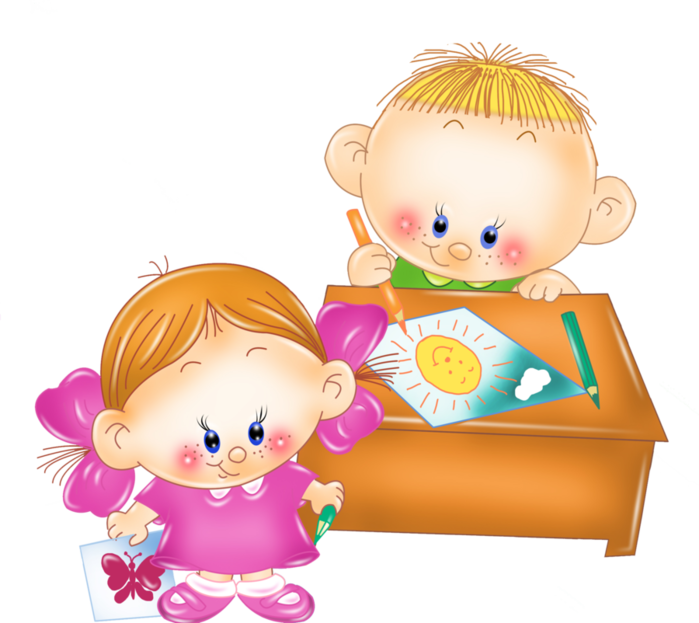 Основные компоненты процесса 
обучения грамоте:
сформированность звуковой стороны речи
сформированность фонематических процессов
готовность к звукобуквенному анализу и синтезу звукового состава речи
знакомство с терминами: "звук", "слог", "слово", "предложение", звуки гласные, согласные, твердые, мягкие, глухие, звонкие
умение работать со схемой слова, предложения, разрезной азбукой
владение навыками послогового чтения
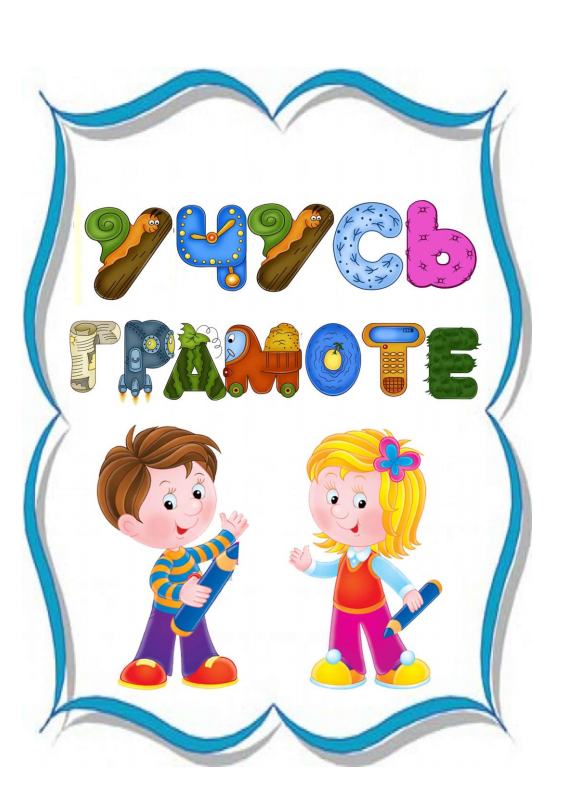 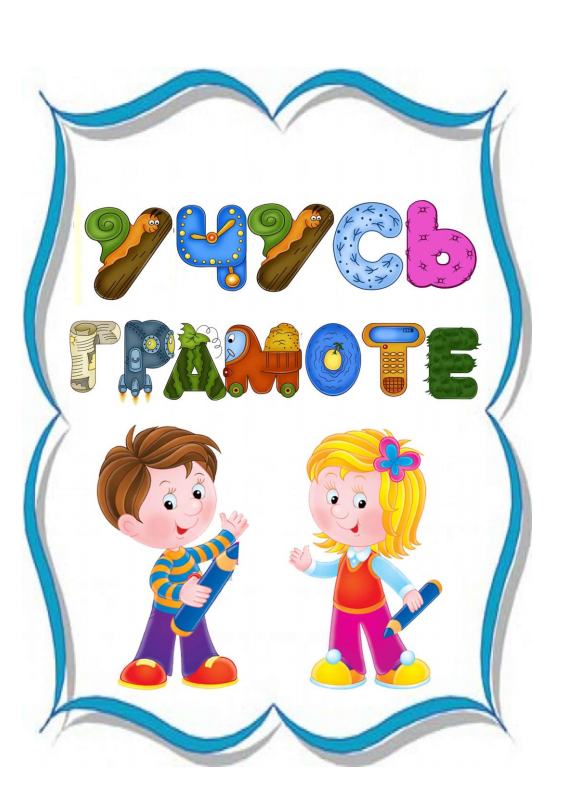 Современные требования к занятию по обучению грамоте
реализация основного принципа образования – соблюдения триединой задачи: воспитание, развитие, обучение
разнообразное тематическое построение занятий: игра, занятие-спектакль, дети-учителя, сказочный сюжет, элементы сюжетно-дидактических игр, сюжетных и пейзажных картин
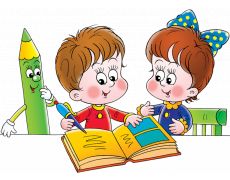 Структура занятия по обучению грамоте
1. Организационный момент
2. Повторение пройденного материала
3. Сообщение новой темы занятий
4. Характеристика звуков
5. Закрепление нового материала                                     
6. Физкультминутка
7. Знакомство с буквой
8. Формирование навыков чтения и печатания
9. Итог занятия
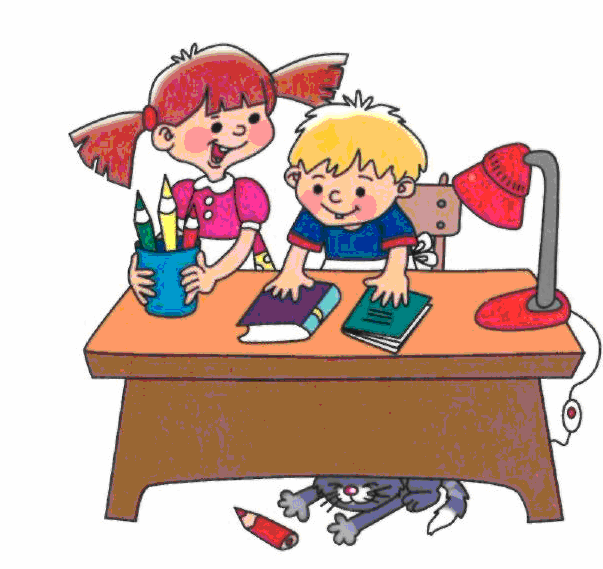 1. Организационный момент
Цель – введение в тему занятия, создание положительного настроя на учение, побуждение интереса к познанию новых звуков, а также коррекция психофизических функций
Основная задача – включить детей в работу с первых минут занятия
Организационные моменты проводятся 
в разных вариантах, но в любом случае 
                    полезно включать релаксационные, 
мимические и имитирующие упражнения
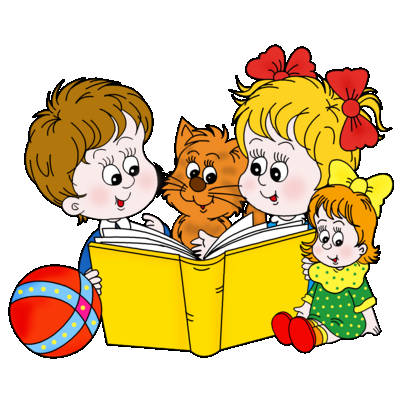 2. Повторение пройденного материала

Цель: актуализировать знания детей

Повторение проводится в игровой форме, например игра с мячом. Это могут быть игры на различение понятий «звук» - «слово», «гласный звук» - «согласный звук», припоминание слов с заданным звуком и т. п.
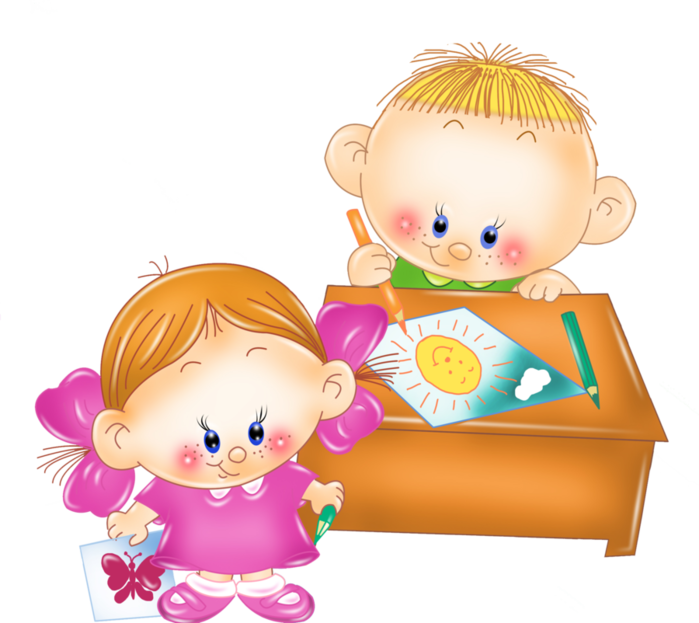 3. Сообщение темы занятия
Цель: направить внимание детей к изучаемому звуку, к восприятию новых и повторению пройденных звуков

В игровой форме, через проблемную ситуацию дети под руководством педагога определяют новый звук
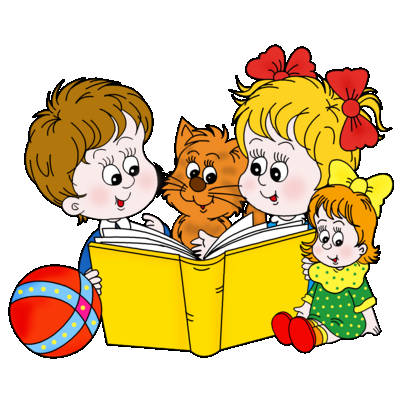 4. Характеристика звука
Цель: упражнение детей в анализе звуков по акустическим и артикуляционным признакам
Задачи:
	- уточняется артикуляция – положение губ, языка и зубов при произнесении изучаемого звука
	- уточняются акустические признаки звуков: гласный – согласный, согласный мягкий – твердый, звонкий - глухой
	- звуки обозначаются цветными символами
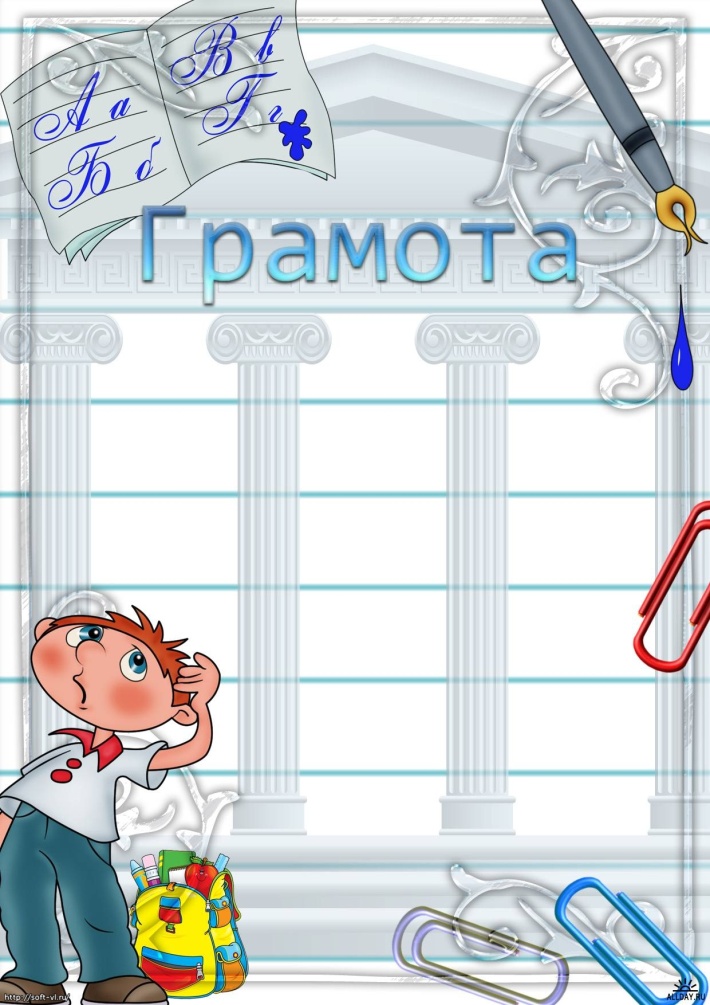 Звуки                         Буквы
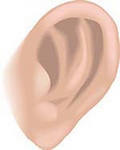 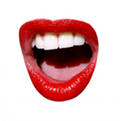 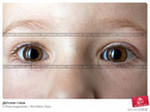 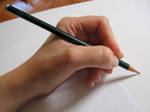 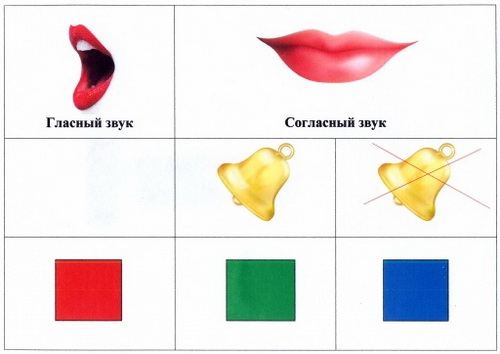 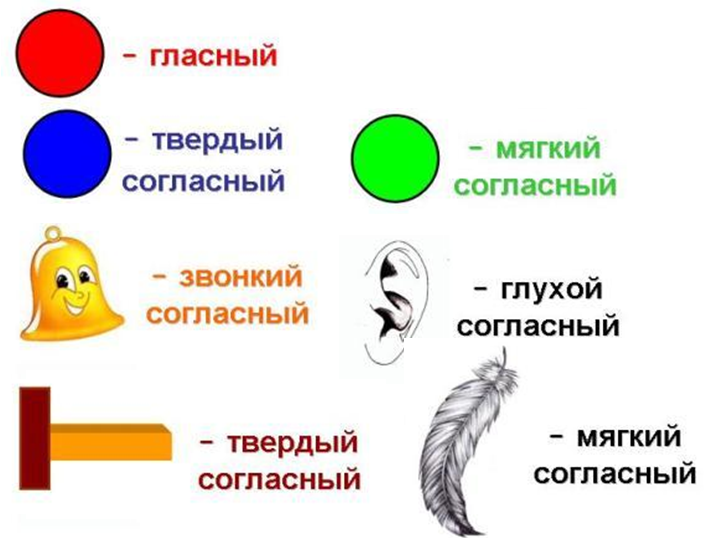 5. Закрепление нового материала

Цель: развивать фонематические процессы, совершенствовать навык звукового анализа

Детям предлагаются различные игры и упражнения. Выполнение звукового анализа слова сначала выполняется совместно с педагогом, затем самостоятельно детьми, далее можно предложить подобрать слова к заданной схеме
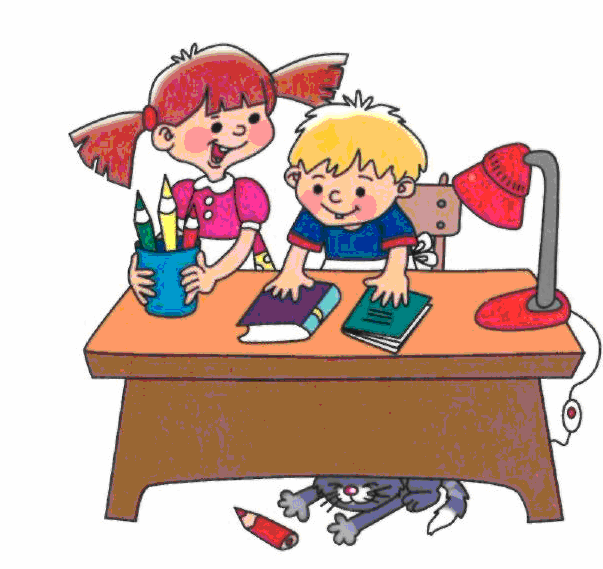 Примеры игр
«Поймай звук»
«Угадай звук»
«Послушаем, кто говорит»
«Цепочка слов»
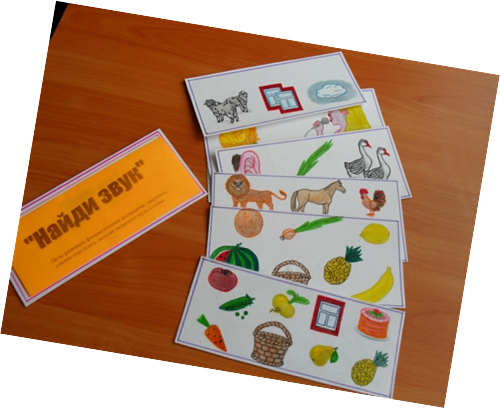 Назовите первый звук. Найдите лишнее слово
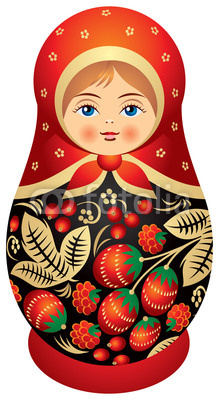 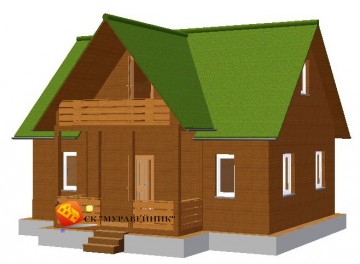 «ЗВУКОВАЯ  ПТИЧКА»
СХЕМА ПРЕДЛОЖЕНИЯ
Предложение – это законченная мысль, состоит из нескольких слов
Слова в предложении «дружат»
Слова в предложении пишутся раздельно
Предложение начинается с заглавной буквы
В конце предложения ставится точка
6. Физкультминутка
Задачи:
- внесение эмоционального заряда
- совершенствование общей моторики
- выработка чётких координированных     
   движений во взаимосвязи с речью
- восстановление и активизация организма
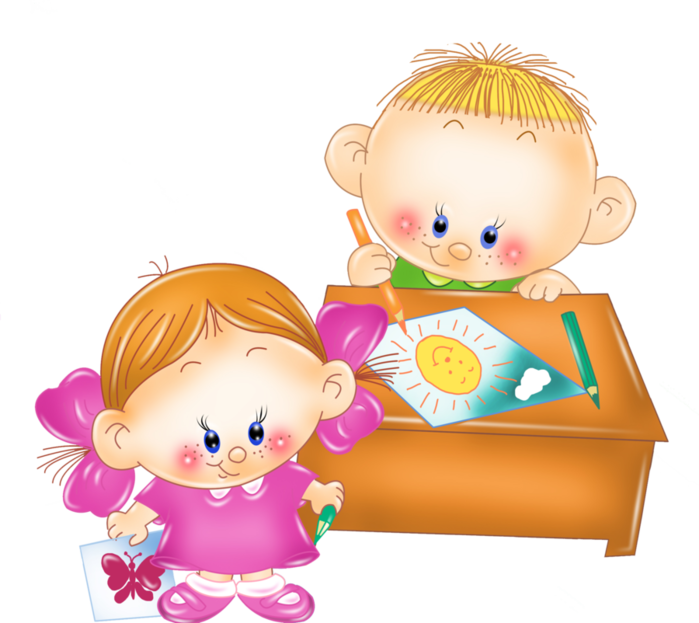 7. Знакомство с буквой
Цель: определить связь звука с его графическим образом
Знакомство с буквой начинается с того, что детям демонстрируют заглавную и строчную печатные буквы. Дети отыскивают ее в кассах, ощупывают пластмассовую букву пальцами, обводят, заштриховывают ее. Сравниваются строчная и заглавная буквы. Отмечаются сходство и различие. Определяется, на что похожа буква. Можно предложить вылепить букву из пластилина, выложить из пуговиц, палочек, крупы, нарисовать на манке, показать букву руками, телом.
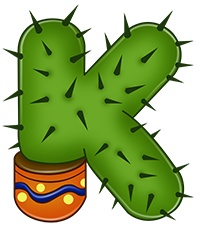 Упражнение «На что похожа буква?»
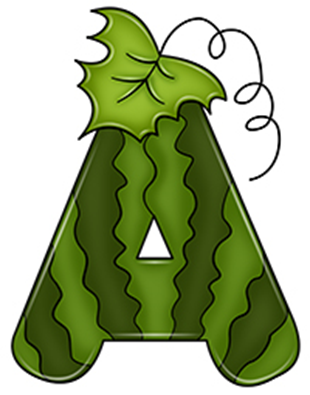 В своём саду В видеть радВосемь вишен, виноград.Очень вкусное вареньеВарит В по воскресеньям.
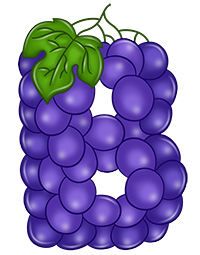 Буква А – большой Арбуз,Очень слАдкая на вкус.САмой первой в АлфавитБуквА встАла и стоит.
8. Формирование навыков чтения и печатания
Цель: совершенствование навыка слогового чтения
Читаются слоги, слова с только изученными буквами: от простого в начале учебного года к более сложному в конце
Проводится работа с разрезной азбукой, чтобы у детей сформировалось осознанное восприятие составляемых слогов и слов
Используются самые разнообразные игровые приемы: вставь пропущенную букву, буквы (слоги) перепутались, замени одну букву другой, какое слово получилось?
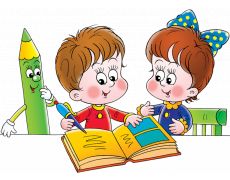 9.  Итог занятия
Определяется результативность занятия
Обязательное условие – передача положительных эмоций
При индивидуальной оценке нужно отметить активность, удачу, пусть даже маленькую, или просто хорошее настроение того или  иного ребенка
Важно узнать и оценку детьми прошедшего занятия. Ответы помогут найти более близкий контакт с детьми и отобрать удачный принцип построения заданий для каждого этапа последующих занятий.
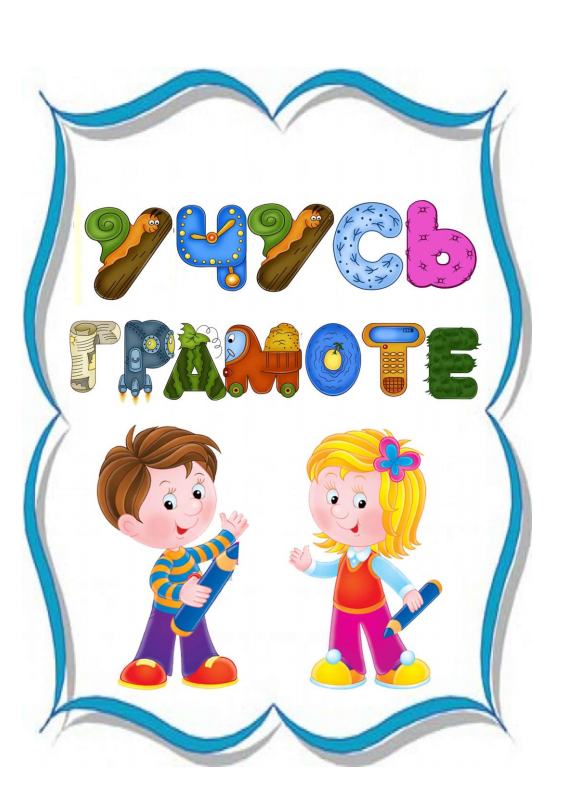 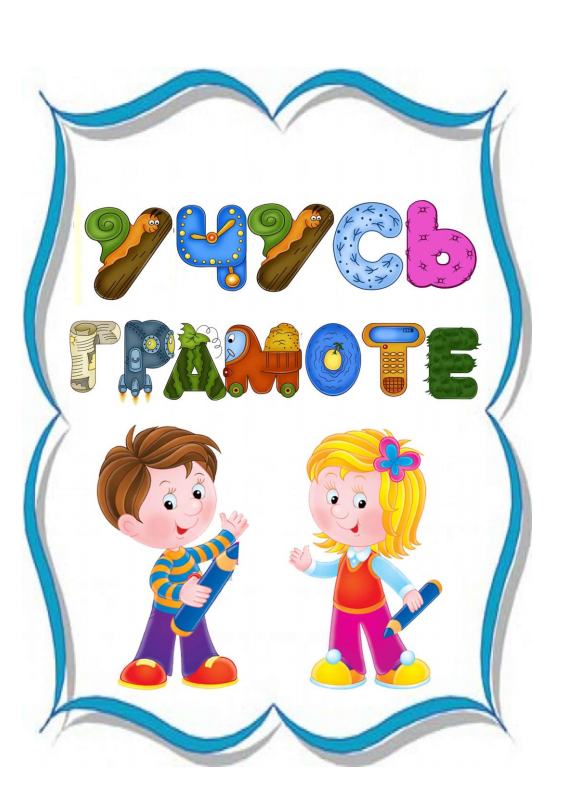 Спасибо за внимание!
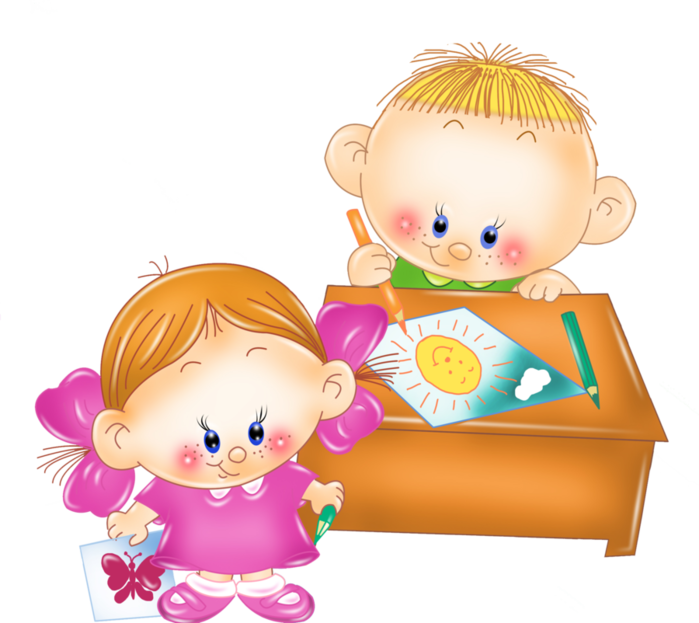